Understanding the support needs and help-seeking behaviours of users of violence
FINAL REPORT MAY 2023
Contents
1
Research purpose and objectives
Understanding support needs and current barriers to accessing support is a key component of MSD’s three-year work programme to strengthen responses that support people who use family violence (FV).
Integrated and long-term non-violence programmes built from the perspective of service users, rather than individual service providers, offer promise for responding to FV. It appears that most research into non-violence programmes has involved studies of reoffending rates, theories of violence and subsequent development of programmes, or investigation of the perspectives of academics and health professionals. 
The Family Violence Death Review Committee (2020) recommended that a greater understanding of the characteristics of successful non-violence programmes is needed, including who they are most effective for and how to improve effectiveness. Furthermore, they recommend research investigating the characteristics of men who do not engage with these programmes and how they can be encouraged to.
Background to this research
The Ministry of Social Development (MSD), Te Manatū Whakahiato Ora, has commissioned this exploratory study of the help-seeking behaviours of people who use violence in New Zealand, particularly focusing on people who are not currently accessing Family Violence Services.

The aim of this research is to help identify the support needs of users of violence and assess how existing services and alternative aids could better support their clients. The Safety and Stability Team (MSD) will use this research to inform the design of family violence services, supports, and alternative aids from the perspective of users of the service (both potential and actual).
Purpose of this research
KEY RESEARCH QUESTIONS
1.
2.
3.
4.
5.
What are the motivations for and experiences of seeking help among people who have never accessed formal family violence services to change their violent behaviour?
What prevents people from seeking help from, and accessing, non-violence services and support?
What would encourage or make it easier for people to seek help from, and access, non-violence services and support?
What types of support services (e.g., peer support, counselling) do people using violence want and need to change their violent behaviour?
What else do people who use violence think could be done to support the prevention of family violence in the community?
Are motivations internal or external?
For people who seek and receive help, what leads them to that help or service? (e.g., only service available, came highly recommended, aligned with worldview, etc.)
Availability of culturally appropriate services and supports?  Lack of knowledge about what exists? Not wanting to engage?
What do people using violence want help to change? (e.g., others, behaviours, attitudes) How does what people want change over time?
What other types of supports do people using violence currently receive? (e.g., friends, whānau, marae, iwi, sports groups)
Who do people using violence want to turn to for support? How important is it for users of violence to receive support provided by men? And by providers who share their culture?
What other types of supports and interventions do they need, outside of what formal services may offer? (e.g., medication, sleep therapy)
2
Methodology
We used an empathy-centred research approach in our discussions with men, encouraging men to talk about their challenges with violence and abusive behaviours without judgement.  
Our researchers prioritised rapport building and confidentiality at the beginning of discussion in order to create psychological safe spaces for men to feel that they could talk honestly and openly about their challenges. 
This approach led to personal disclosures among many of the men we spoke to.  Some men told us that this was the first time they had talked about these instances of violence or their own personal trauma.
Though we talked exclusively to men for the purposes of this study, we acknowledge that men are also subject to violence and abuse from women and from other men.  These dynamics of abuse are beyond the scope of this study.
"I'm nervous bro. I've never spoken about this stuff before. But I told myself I would. Usually, I find a way to get angry. I'd tell you to f*ck off and stuff like that. But I'm going to be honest. I told myself I'm going to do this.”
-  Survival mindset
Our aim with this research was to walk alongside men…
While this empathy-led approach allows us to report back on the experiences of men who have been abusive, we need to acknowledge that this only tells one side of the story. 
Whilst we seek to understand and explain what we heard, we must also acknowledge the harm that has been caused by the men engaged in this study and the impact it will have had on those around them who were subject to their abuse.
Many of the men we spoke to were at different points of their journey of change. Whilst some men we spoke with readily acknowledged the hurt they had caused, others were less willing to do so.  
This report seeks to represent the perspectives of men who have used violence or abuse. Whilst we seek to understand and empathise with these men, we do not condone their actions.
…Whilst never losing sight of the harm that abusive behaviours cause
RESEARCH PROCESS
The study used a five-part process to meet these research objectives.
STAGE 1 FIELDWORK:
EXPERIENCES AND ATTITUDES
RECRUITMENT OF RESPONDENTS
ETHICS AND PLANNING
DEFINITION OF MINDSETS
STAGE 2 FIELDWORK:SUPPORT NEEDS
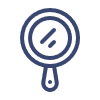 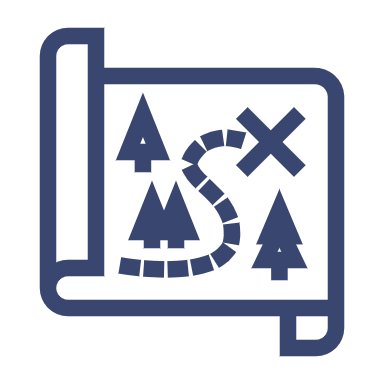 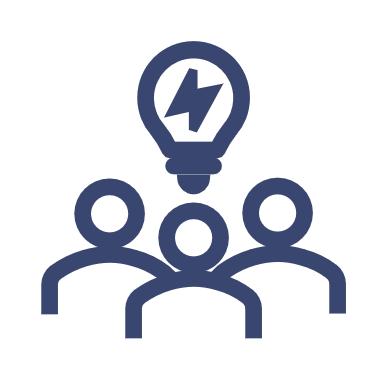 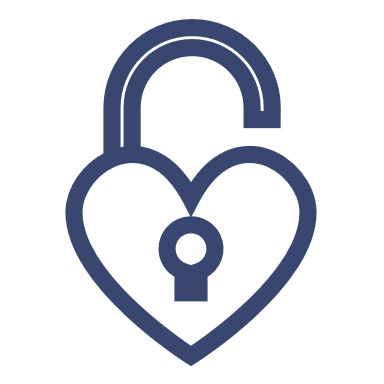 Completion of ethics process.
Definition of 
research plan and resources to support respondents and researchers.
Definition of recruitment approaches.
Agreement of individuals to participate.
Completion consent procedures.
One on one extended interviews comprising:
Life context and rapport building.
Exploring core attitudes and beliefs when it comes to relationships.
Exploring current and past relationships –violence and abuse within the context of their relationships.
Attitudes, barriers and drivers to seeking support.
Analysis of stage one fieldwork research findings.
Definition of underlying mindsets.
Drafting of potential support formats and positionings to include in stage two fieldwork.
Online forum comprising:
Drivers to seeking support.
Expectations and experiences of seeking support
Ideal programme formats and needs, ways of positioning services and In Your Hands website.
A full application was made to the MSD ethics panel before fieldwork commenced.  This application covered:
Recruitment of respondents
Informed consent procedures
Disclosure procedures and limits to confidentiality, including escalation in the event of specific intention to harm.
Privacy, security and safety provisions
Access to data
Participant information sheets
Consent and support sheets


Following feedback from the Ethics Committee, the research plan was finalised and resources were put in place to support respondents and researchers.

The research plan, escalation procedures and interview guides were approved by the MSD project team.  These documents are available on request.
Ethics and planning process
Finding respondents for the study was an iterative process and used a number of approaches.   These included:
Recruitment from other studies: We recontacted a number of individuals who had taken part in studies around masculinity and/or family violence for Kantar Public on behalf of MSD. This included two online discussion forums exploring attitudes to harmful behaviours which were undertaken specifically with the view of recruiting people for this study.  We engaged men privately and sensitively who had disclosed incidences of harmful behaviours or attitudes which condone abuse as part of these studies to see if they had interest in taking part.  Seven men were recruited this way.
Recruitment via personal contacts: We used our networks of contacts within the sector to approach men known to them to be part of the study. Seven men were recruited this way.
Recruitment via third party recruiters:  We also used third party specialist recruiters to approach potential respondents from their networks.  This included eight Supporters respondents and fifteen men.  
Before consenting to the study, all respondents were given an information sheet, and offered the opportunity for a short introduction call with the researcher if they so desired.  
Men who indicated that they had been mandated to attend courses for their harmful behaviours were excluded from the study.  However, two men who had historically attended such courses did end up being included in the study as they had failed to declare this at the outset.  Men who had voluntarily attended such courses were included.
Demographic details, with the exception of age, were not sought as part of the recruitment process.  Respondents ranged in age from 27 to 66.
Recruitment of respondents
Respondent cohorts
The study cohorts included users of violence who had never accessed services, users of violence who had accessed services, and supporters of men who were users of violence.
Not accessed 
services
Voluntarily accessed services
Supporters of  
voluntarily accessed
Mandated 
services
n=13
n=14
n=2
n=8
Participation in:

Stage 1 fieldwork: 
Experiences and attitudes 
One on one extended interviews


Stage 2 fieldwork: 
Support Needs 
Online forum
Participation in:

Stage 1 fieldwork: 
Experiences and attitudes 
One on one extended interviews


Stage 2 fieldwork: 
Support Needs 
Online forum
Participation in:

Stage 2 fieldwork: 
Support Needs 
Online forum
Participation in:

Stage 1 fieldwork: 
Experiences and attitudes 
One on one extended interviews


Stage 2 fieldwork: 
Support Needs 
Online forum


*This cohort were not intended to be excluded from the research.  However two participants disclosed in their research interviews that they had been previously mandated to access services.
Mindsets are used as a core analysis tool throughout this research.  The use of mindsets is a common practice in qualitative research as a means to add nuance and holistic understanding to research findings. Mindsets are a means to ‘bring to life’ otherwise abstract and complex contexts in a way that is intuitive and accessible to understand.   
The advantages of mindsets for this study are: 
Empathy: Mindsets provide a way for recipients of this report to gain a deeper understanding for the lived experience of the people who took part in the research.  By presenting mindsets this way, we hope that the reader of the report will gain a deeper and more intuitive understanding of the needs, motivations and behaviours of each specific group. 
Programme development guidance:  Mindsets can aid in the development and design of support services by helping decision makers build programmes based on their holistic understanding of the mindsets.  Our intention is that stakeholders will find these of assistance in making informed and targeted decisions throughout the design of these services.  
Targeting:  the use of mindsets can provide valuable insight as a means of identifying unique characteristics, motivations, preferences and pain points for diverse audiences and needs, with a view to using these as a means to encourage more people to seek support.
The mindsets outlined in this study have been drawn from analysis of the responses of the participants and have not been cross referenced with findings or frameworks from other studies as this was beyond the commissioned scope of this study.
The use of mindsets
The mindsets were drafted after the first stage of fieldwork and refined after the second.  They were constructed by:
1. Capturing the detail of responses from each individual for: 
Features of their background, family relationships and role models.
Features of their relationships – patterns, behaviours, description of partners
Triggers and types of abuse disclosed – context and content of abuse
Personal insecurities and challenges – self talk, identity and feelings about self
2. These responses were then analysed, and key themes identified around their world view and their attitude to violence/abuse.  These themes were used to sketch out the different mindsets.
3. Each individual’s responses were then compared against these different mindsets, and individuals allocated to potential mindset/s.  The mindsets were also refined during this process of comparison with each individual’s set of responses.
4. The respondents were then grouped by mindset/s and their responses to discussions.  These included:
Current pathways to change
Triggers, facilitators, barriers and offramps
Practical and emotional needs
Formats and non-negotiables
5. For each mindset identified, repeated ideas and stated preferences were analysed to draft ideas for potential needs and solutions.  These were captured as part of the stage one download of findings with the project team.
6. These were used as the inspiration for potential support positionings (motivations and needs) were which ideated with the project team.  These were included in the second stage of fieldwork to spark response, and responses analysed to identify ideal support services for each mindset.  

The mindsets were evenly split across the sample, with approximately one third in each mindset (Survival n=10, Caged n=9, Insecure n=8.  Uncategorised n=2).  However, as noted in the study limitations, we cannot project whether the sample are indicative of the wider population.
Defining the mindsets
The particular focus of this study (men who have abusive behaviours, with a focus on those not currently accessing family violence services) means that the key challenge for the study was finding respondents who were willing to take part.   This has a direct impact on the limitations of the study:
Self selection:  All the men were aware of the subject matter before signing up.  As a result, the sample reflects those who were willing to talk about their harmful behaviours.  We cannot say whether these men are representative of the broader population of men who have harmful behaviours.
Diversity: Because of the difficulty in engaging participants to be part of the study, the recruitment process did not employ demographic quotas. The cohort of men we talked to included respondents who were Māori and Pasifika (as well as other ethnicities) but we have refrained from analysing their responses in isolation as we cannot be sure that their responses are more broadly representative of Māori and Pasifika viewpoints and experiences.  The exception to this is the need for culturally safe support services (described here) as this was a clear need amongst these respondents.  Other differences (of experience, need or mindset) were less evident and have not been reported. 
Demographic details: We had high levels of anonymity in order to give respondents the reassurance they needed to take part.  This meant we did not seek the personal details of respondents (e.g. location, job, ethnicity) and therefore cannot provide a demographic breakdown of the sample.
Limitations of their accounts: We heard the men’s side of the accounts about their relationships and did not seek to include their partner’s or whānau perspectives (for reasons of privacy, safety and scope).  
Limitations of behaviours: We sought to engage men around behaviours which included not just physical violence, but emotional abuse and coercive control. However, respondents in this study may well have been subject to the widespread tendency to more readily identify with instances of physical harm than other types of harm.
Limitations of mindsets: We acknowledge that the use of mindsets is reductive by necessity, and can never reflect the complex, changing and context-dependent nature of individuals.  We use them here as a tool to aid analysis and understanding.
Study limitations
3
Summary of key findings
Across the diverse life stories of the respondents, many men spoke of a sense of disconnection, inadequacy, unresolved hurt and embattlement. 
However, across the diversity of respondents, three quite different mindsets (‘Survival’, ‘Caged’ and ‘Insecure’) seem to be present.  These three mindsets appear to have different socio-cultural influences, needs and patterns of behaviour that have an impact on how they engage with support services.  
For the ‘Survival’ mindset, violence is often bound up with other parts of their life and their conception of self. The ‘Caged’ mindset often have firm masculine values and struggle to reconcile these values with their behaviours. The ‘Insecure’ mindset seek validation and have a tendency see others as the source of their issues.
There are many presumptions about current services for stopping violence.  Shame, safety, social exposure, judgement, and irrelevance (not needing or not meeting their needs) can deflect individuals from approaching these services.  Many perceive them as ‘not for them’.
The motivation to change behaviour is multifaceted. Our respondents typically described a sense of deep dissatisfaction with their life, a ‘rock bottom’ moment and the timely appearance of an alternative - ‘a moment of grace’. These conditions create a window of opportunity which can be quite fleeting.
Underlying these motivations is a deeper desire for growth – a greater focus than merely moving beyond their harmful behaviour, and for some, the desire to ‘give back’.  This internally driven motivation may be more sustainable in the long term than externally driven motivations.
Summary – mindsets and motivations
Given the different 'spaces' that each of the mindsets occupy, the formats and contents of support services do vary accordingly.  There is no ‘one size fits all’ with content, messaging and formats varying across different mindsets and stages.
However, there are some commonalities, such as a warm, welcoming, judgement-free environment, away from potential triggers.  There is anticipation of a blend of delivery methods, responding to different needs such as escalation, information, and connection.  Meeting with other men going through similar challenges is welcomed by many.
The right facilitator is crucial.  This person needs to be able to authentically connect with these men and has a disproportionate impact on their perceptions of the experience.
Culture plays a strong part in facilitating people's sense of connection and a sense of belonging and is particularly important for those who are Māori or Pasifika.
The In Your Hands website is warmly received and looks like it has potential to connect strongly with these men.
Summary – support needs
4
The need for new approaches
The prevalence of intimate partner violence (IPV), the severity of adverse consequences experienced by its victims, an over-reliance on mandated treatment through the criminal justice system to interrupt ongoing IPV, the modest outcomes of treatment programs for partner abusers, and the relatively high attrition rates from these programs all converge to require that high priority be given to intervention research in this field.
NEIGHBORS, WALKER, ROFFMAN AND MBILINYI
CLAYTON NEIGHBORS, DENISE D. WALKER, ROGER A. ROFFMAN, and LYUNGAI F.MBILINYI Self-Determination Theory and Motivational Interviewing: Complementary Models to Elicit Voluntary Engagement by Partner-Abusive Men. University of Washington 2008
21
A key element of our society's efforts to address family violence is the use of mandated programmes for people who have been cautioned or convicted of family violence.
However, there are also those people whose behaviour may be harming others but who are not currently picked up by mandated programmes. This research concerns itself with how to reach out and connect with these 'men in the middle'.
These are the men that we want to encourage to address their behaviours from their own volition.  
This is part of the strategy of moving the paradigm of our societal response from approaches that mandate individuals, to approaches that motivate individuals to address their behaviour.
Throughout this report we seek to understand how men conceive and explain their own use of violence, to better understand what might motivate men to seek help and support for their violent and abusive behaviours.
"The question we need to ask is 'Why is he doing it and why doesn't he stop?" And what can we do as a society to prevent this from happening in the first place?”

Deeyah Khan
"Behind the Rage"
From mandating to motivating individuals to address their behaviours
5
The socio cultural spaces these men inhabit
It has long been recognised that the causes and influences of violence and abuse are complex, as has been extensively covered in the literature on the subject, both in New Zealand and further afield.  This is not the focus of this study.
However, taken as a whole, the stories we heard from our participants reflected distinctive patterns of lifestyles and influences, which appeared to be connected to how they viewed themselves and their behaviours. We detected three different socio-cultural ‘spaces’, each with their own influences, social mores, cultural currents, and patterns of violence/abuse.  These were drawn from the conversations, the accounts of life experiences and the language used by participants when describing their situation. 
We call these three spaces 'Lifestyle', 'Ideals' and 'Deflective’. 
No doubt these spaces overlap and influence one another, but also seem distinct enough to have their own sets of associations.
We suspect these three spaces run deeply: influencing the behaviours and the attitudes shared by our respondents.  We speculate that they may also be influential in how we, as a society, view and address the problem of violent and abusive behaviours, specifically amongst men.
It should be noted that these socio-cultural spaces are speculative, and we include them here as context for more deeply understanding mindsets and needs, which we address later in this report.
Understanding the socio-cultural spaces that these men inhabit
THE THREE SPACES WE DETECTED IN OUR CONVERSATIONS
‘Lifestyle’ space
Family violence associated with violent habits and lifestyles
‘Ideals’ space
Family violence associated with male ideals of strength, respect and entitlement
‘Deflective’ space
Family violence associated with ideas around male self-victimisation
“I can't see that being kind and generous is good. I still see it as being weak. You might get hurt.”
“I'd use my aggression to get my way. I can be controlling. I need to get my own way.”
How theLifestyle spacefeels
“I'm an evil person that can't be fixed.”
“I never knew what feelings were. I learnt it's OK to be angry. It's whatyou do with the anger.”
“It's a cultural thing to be tough. That's how you show you're masculine, like, 'I can be violent, let me show you’.”
“To be anti-violence is dangerous.”
“I almost looked forward to the trigger. Like it means I can bash mydog, or punch the police.”
“You seek rejection because you're a reject.”
“It is me against the world."
“We are both reasonable butboth quickly went to violence. Mid way through I had thisrealisation of what the f*ck? How did we get to this?”
“I took it out on my son, I was angry because he wasn't what I expected him to be."
How theIdeals spacefeels
“My expectations for myself and for my family were high. If they got it wrong, I’d just loose it at them.”
“I'd be like 'harden up man, what good is talking?’”
“I always thought to myself ‘I will not become that man (my father)’. But I did. I became a different version of him.”
“There's a societal pressure to not act like that against your partner.”
“I like expressing feelings, but men aren't allowed to do that.”
“I know what I need – I just need to meditate for 7 hours solid, to transmute the pain.”
“Men are like asexual jelly fish, not useful to society.  Their value is lower, until their manliness is needed.”
How theDeflective spacefeels
“I get triggered, and I start swearing, like 'f*ck you b*tch, f*ck you, leave me alone'.”
"I am easily triggered by lying and I am really good at knowing when others are lying.”
“It's not long before a good person loses their sh*t.”
“It’s when I have the feeling of no control. Like, I realise that the emotion of the situation is out of control. I've never gone out of my way to assault or physically attack.”
CHARACTERISTICS OF THREE SPACES:
How the dialogue differed across our conversations
Lifestyle Space
Ideals Space
Deflective Space
Compunction
Gratification

Violence/abuse rationalised via survival
Embattlement
Resentment

Violence/abuse rationalised via pressure
Victimhood
Insecurity

Violence/abuse rationalised via provocation
In the "Lifestyle" space, we encountered feelings of compunction and gratification - that violence is often a necessity, and may also be satisfying. 
We heard reasons given for violence/abuse as being a requirement for success or survival in their world. 
We heard stories that connected this reasoning to influences around subcultures (e.g., gangs) and upbringing which has molded certain attitudes and instincts around violence, loyalty and power.
In the "Ideals" space, we encountered feelings of embattlement and resentment – around the stresses of life and an underappreciation of the male role, particularly as a provider.
We heard reasons given for violence/abuse as a response to a buildup of pressure. 
We heard stories that connected this behaviour to cultural and social norms around the importance of strength, capability and respect as a man.
In the "Deflective" space, we encountered feelings of victimhood and insecurity (including jealousy) – both personally and as a feature of their relationships.
We heard reasons given for violence/abuse as a response to provocations from their partner. 
 We saw that their stories rarely connected their behaviour to their own personal causes – though we inferred connections with low self-esteem and narcissistic tendencies.
CULTURAL CURRENTS:
How we might speculate that these conversations reflect broader cultural currents
Lifestyle Space
Ideals Space
Deflective Space
Enduring
Family violence associated with violent habits and lifestyles
Dominant/receding 
Family violence 
associated with 
male ideals of strength, 
respect andentitlement
Emerging
Family violence associated withideas around male self-victimisation
Perceptions of 'gang culture' and 'wife beaters' have long been associated in the public mind with family violence. Indeed, we might speculate that for many in society, this dominates their perceptions and beliefs around family violence.  

As a society, our instincts to deal with this type of perpetration could well be shaped by the desire for punitive measures, that also have the effect of creating distance from the issue.
This space could well be fueled by cultural and social norms around masculinity – which particularly influence perceptions of the roles of partners and fathers.
As a society, we seem to be re-evaluating many of these norms. This type of family violence, in particular, may well increasingly be seen as a source of stigma and shame.  The 'shaming'  (and atonement) of perpetrators may well be the main way as a society that we respond to this type of violence.
Though this type of perpetration is not new, we suspect that it is being given fresh impetus from global narratives around 'gender wars' (which legitimize male victimization), the ascendency of conspiracy theories and the adoption of fringe philosophies – which featured in the conversations with this group of men.

As a society, we speculate that we currently do not have many mental or practical frameworks for dealing with this type of perpetration.
6
Stories and mindsets
WHO WE MET
This section concerns itself with the men's stories we heard, in order to help understand what's going on in their mind that's leading them to harm others.
We met a diverse range of 'men at the bottom of the stairs' - some in denial, some curious about change and some battling their way through it.
These individuals all had their own stories, and their own reasons (orexcuses) why their behaviour was harming those around them.
They included those with extreme histories of violence, to those whohad claimed never to have laid a hand on someone but admitted to controlling behaviours and verbal abuse.
They ranged from respectable retirees to young guys recently out of the care system, and from those who lived a life where physical violence is normalised, to others who claimed not to have laid hands on anyone. 
Markedly, all respondents were incredibly receptive when engaged in the right conversation. For some, there may have been some initial difficultly in opening up, but the relief once doing so was palpable.
Among the most violent people, the most hardened guys, the most respect I ever got from them, is when we've talked.
LIFESTYLE MINDSET
33
AMONGST THEIR DIVERSITY,
THERE WERE SOME COMMONALITIES THAT EMERGED:
Disconnection
Inadequacy
Unresolved
hurt
Embattlement
“Growing up, I didn't feel like I belonged in my whānau. I never felt like I belonged. I remember feeling deep down, like I didn't belong, no one wanted me.”
A crisis of disconnection
– these men seemed lost to themselves, to others, and to society. They were often profoundly lonely, even if they were outwardly social. Few spoke of having close relationships in their life and many lacked good role models around them.
“The self-talk can get really bad.It’s stuff like ‘I’m a piece of sh*t’. The world is f*cked.”
Sense of inadequacy
– these men were often estranged from themselves and who they desired to be. With the curtains drawn (literally and figuratively) this low sense of self-worth had different levels of pervasiveness for the men, but almost all disclosed feeling inadequate or unworthy.
"I was adopted – I don't know why my parents abandoned me. All my problems have been about rejection. You seek rejections, because you’re a reject. Your own parents couldn’t be bothered raising you.  I’ve never understood how they could do that to me.”
Unresolved hurt
-they were often discombobulated from trauma – -including sexual, physical and/or emotional abuse, and/or neglect. They often discussed these as being unresolved, and see this unresolvedness as the cause of multiple struggles they have experienced in their life.
"I don't know what problem to fix first. It’s like I'm sitting in the bath. And I’ve got all these taps, they’re all on at the same time.  I don’t know which problem to fix first. What tap do I turn off? Is it the job, do I step back from the kids, work on my relationship with my parents?”
Embattled lives
– they often had a sense of being “dealt the wrong cards” and were dealing with multiple stresses including mental health issues, drug and alcohol addictions and poverty.  Many men discussed needing to prioritise one issue over another.
Across their commonalities and all their differences,three mindsets emerged that reflect three socio-cultural spaces:
‘Lifestyle’ space
Family violence associated with violent habits and lifestyles
‘Ideals’ space
Family violence associated with male ideals of strength, respect and entitlement
‘Deflective’ space
Family violence associated with ideas around male self-victimisation
‘Ideals’ space
Family violence associated with male ideals of strength, respect and entitlement
‘Deflective’ space
Family violence 
associated with 
ideas around male 
self-victimisation
THE SURVIVAL MINDSET

David’s story
THE CAGED MINDSET 

Craig’s story
THE INSECURE MINDSET

William’s Story
You get dealt the wrong cards.
f*ck it.  Why me?  I’ve got to deal with what I’ve got.
INSECURE MINDSET
40
The Survival Mindset:

David’sStory
Using violence has been something that has been part of David's life since he was young. He has spent time in prison for serious assaults, and he was introduced to drugs and alcohol at a young age by his father when he was young. David talks about how, for most of his life, he fully embraced the 'gangster' lifestyle. He says that he will often look for excuses to get angry and use violence. "I get really angry. In that moment I even forget what I got angry about. I just want to get angry”.
In his younger years he thought it was 'cool' and looked up to the guys in the gangs. "I was trying to be a gangster, getting flash cars, getting flash things, chasing stacks of paper. I was chasing a dream.  Chasing an idea of what I thought was cool. It took me a long time to realise that my way didn't work.”
He describes how he spent a long time depressed and lost – what he describes as “staying at home with the curtains drawn.”  "I just thought I was an evil person, that I couldn't be fixed.”
David describes his life as being all about survival.  In this world, showing kindness towards a partner and children can make you a “laughing stock”, or worse, a target. He says that using violence against a partner is considered normal – and even expected.  "In that world, to say you are anti-violence is dangerous. People will take your shoes, your belongings.  It's the law of the jungle. In that world you are meant to be smacking your partners and your kids around." 
David describes how showing kindness and love in that world will make you look weak and make you a potential target. He still sees vulnerability and kindness as a big risk. "I still can't see that being kind and generous is good sometimes. I still see it as being weak.  Like, it's a big risk, you might get hurt.”
At first the violence was directed at other men but is says it leaked into his intimate relationships. "That violence and attitude that 'I'm the man' floats into your whole life. You can't segment it". 
David described that he would often enjoy losing control. "It is an excuse, like being able to say 'Forgive me, it wasn't me, I lost it'. There is a sense of indemnity when you get to that point of seeing red.  It's like, 'I must have been temporarily insane’”.  He says that afterward, he would often feel humiliated and embarrassed.
41
THE SURVIVAL MINDSET: COMMON CONTEXT
Those in the ‘Survival’ mindset often experienced violence or severe feelings of neglect or abandonment as children.Respondents in this mindset often had a history of drug and alcohol use and described being surrounded by (in their words) “bad people”. 
Those in this mindset had relationships that are oftenextremely volatile.  They may have a casual approach to violence - violence is usually normalised and can be used as a tool to get what they want.  There seemed to be very little respect or empathy shown towards their partners. They often reported severe and frequent violence, of both a physical and emotional nature. 
A number of respondents admitted to enjoying violence and some in this mindset talked about looking for excuses to be violent.  They sometimes see violence as a legitimate way to punish partners for perceived indiscretions.
"I felt like a waste of space.  It took other people walking away from me to hit rock bottom."
Survival mindset 

"If she didn't do what I said, I'd give her a hiding. It was the easiest way to what my way. I thought violence was normal.  My dad hit me; it was a way to get control."
- Survival mindset 


"I was adopted. My adoptive parents were awesome, but I grew up angry and was aggressive to them.  I didn't know why I was rejected (by birth parents). I felt like I didn’t deserve to be cured’".
- Survival mindset
THE SURVIVAL MINDSET: INSIDE THEIR HEADS
People in this mindset believed that respect is gained through staunchness and violence, and that any kind of vulnerability is unsafe, both emotionally and practically. Weakness is something that will be taken advantage of by others.  
They believe that men should be tough, powerful, uncompromising, and will go to great lengths to prove they have these qualities – usually through using, or threatening to use, violence.   
They saw violence as necessary to survive in the world. Some saw their anger as an inherent part of who they are that can't be fixed – only contained.
“It took me 25 years to understand the harm I was doing to my kids. I saw the harm I was doing, but I didn't really care. I knew nothing about feelings. I met a counselor, and he taught me what the kids might be feeling. I had no f*cking idea.”
Survival mindset 

“My father is very closed to explaining his emotions, I don't think I've ever heard him do it. He was always thinking that he doesn't need this type of help, the 'macho man'.”
Survival mindset (supporter)
My expectations for myself and for my family were high. If they got it wrong, I’d just loose it at them.
CAGED MINDSET
44
The Caged Mindset:

Craig’sStory
Craig describes his father as a physically and emotionally abusive alcoholic, who expected everyone else to meet his needs. "He was very abusive. It was his way or the highway. He expected us to wait on him.  My mum would work three jobs, but Dad would do nothing. He was a patriarch, he expected the kids to make him breakfast, and do whatever he needed."    
Craig describes how he never wanted to be like his father. "I always thought to myself, 'I will not become that man'.  But I did. I just became another version of him. I didn't use my fists, but I knew how to hurt people." 
While Craig carries some resentment toward his father, he talks about him with a degree of respect and admiration.  He enjoyed the bond they had and describes how his father always pushed him and supported him in his sporting pursuits.  Sam remembers as a young boy wanting to make him proud, and how much getting his dad's approval meant to him. "Even though he was an angry man, when I succeeded, it made him happy. I wanted to win (at sports) because I knew it would make him happy. I had the ultimate belief that I could f*cking beat anyone and make him proud." 
When Craig's Dad died, he says he had a choice for the first time. "I could do what I wanted to do.  I went down a bad path.  I started stealing and smoking." In some ways he believes he needed his Dad's discipline and guidance in order to stay out of trouble. He says that he blamed his father's death for the situation he found himself in for years. He says "I never owned that I had a choice in where I ended up. I just blamed my dad dying for years." 
Sam describes his challenge with violence as predominately verbal abuse toward his wife and his children, and that he had also been physically abusive on two occasions.  "I know how to hurt people with words, I know the right things to say to hurt people emotionally. I put them down.  I talk to them in a demeaning manner."
45
THE CAGED MINDSET: COMMON CONTEXT
Those in the 'Caged' mindset had often grown up in 'tough love' environments.  They reported both fearing and respecting their fathers, and they often had a sense of living out their father's flawed legacy.  Many in this mindset described going through a process of understanding and forgiving their father in order to overcome him. 
The ‘Caged’ seem to believe there is a right and a wrong way to be a man. They seem likely to buy into more traditional notions of masculinity, and above all want to be seen as strong, capable and in control.  They highly value having respect and acceptance from other men (and sometimes sought reassurance of this from the researchers). They admitted that they generally will avoid situations and conversations that make them feel vulnerable. 
Many had had a rebellious youth, including going through a stage of using drugs, sleeping around and getting into fights (with other men).  They often have a (to their minds) 'respectable’ lifestyle now.
The family unit seems to be important to them.  Many echoed beliefs that they have a responsibility to be a strong, staunch provider and protector.  They often had high (and sometimes unrealistic) expectations of themselves in this role.  To their minds, abuse can be perceived as reactionary due to what they experience as a lack of respect or appreciation for their efforts.  They may also resent that others in the family unit aren't playing the role that the ‘Caged’ mindset expects of them. Incidents were often described as starting with verbal abuse and sometimes escalating to physical abuse. This seemed to be sporadic at first, but then built up over time.
“My idea of manhood comes from the men in my family and in my community.  It was that regional 80’s version of what it is to be a man.  You didn’t talk much, you just needed to harden the f*ck up.  We got tough love at times, kicks up the bum, that sort of thing.” 
Caged Mindset 

“I went through a journey to forgive my father and my grandfather (for the violence). I realized they wanted the best for their families.  The violence was usually an explosion of anger.  It wasn’t premeditated.” 
 Caged mindset
THE CAGED MINDSET: INSIDE THEIR HEADS
It seemed that failing to live up to the standards they have set for themselves can be a strong source of shame. They seemed to resent and blame others around them for these perceived failings if they aren't living up to their own roles. Deep down, they admitted to fears of being alone and unwanted, but seemed reluctant to admit this to themselves. 
They seemed to exhibit a preference to 'get on with it' than admit to any personal insecurities or perceived failings. In their own words, they felt “stuck”. Some talked about feeling “numb” and their soul “empty” - and used alcohol, work or sex to avoid emotions that made them feel uncomfortable.  
As the provider, they often saw themselves as selfless, sacrificing their own needs and putting others first. They often implicitly considered themselves to be the centre of their family unit. This was usually coupled with an underlying resentment that their sacrifice isn't appreciated. 
They often become more aware of their behaviour once they have children – for many, not wanting to become their fathers looms large in their minds. The effect of their behaviour on their children was often be the catalyst for change. 
Rather than seeing anger as something to overcome, they saw anger as something to be controlled. They saw anger as part of who they are (for better or worse), and may have come up with strategies to limit triggers in their environment. However, they did not consider themselves to be violent men.
“I realized I needed help, but I didn’t know where to go.  I recognized that there is a present, continuing, angry part of me that is part of who I am.”
Caged mindset

“I was blind to what I was causing.  I was blaming other people for what was happening.  I tried to make it all about me.”
Caged Mindset
Love bombing at the start which turned into controlling behaviours, put downs, verbal abuse, gas lighting.... I saw beautiful girls turn into shadows of themselves appearing to seek approval for how to think, what to say and what to wear from my friend. 

And nothing was ever his fault.  He opened up that he was experiencing anger issues. He felt low confidence, anxiety and depression.
INSECURE MINDSET SUPPORTER
48
The Insecure Mindset:

William’sStory
William has been in a number of volatile relationships – some with abuse and some not.  He believes this is proof that anger doesn't lie within him, because "I've been in good relationships in the past, and all her relationships have been toxic."   
William believes he isn't an 'angry person', despite his history.  He goes to great lengths to demonstrate his 'goodness'.  "I've got a good heart.  But I struggle with things". He will justify his anger and abuse as a reaction to a perceived provocation from his partner.  He often talks about her issues, and her need for professional help.  He thinks that using violence is 'bad', but will blame his partner for provoking anger in him. "I'm not an angry person, if someone comes at me with anger, I'll react with anger. I'll just lose it.  When I think about it, I think wow, she must be so bad to bring that kind of behaviour out in me."  
He describes his current relationship (and some others in his past) as "f*cking chaos".  He talks about experiencing excessive jealousy and insecurity, particularly about his current partner's number of sexual relationships.  "For the first year, it was all about asking her how many people she's f*cked. It was always, 'how many people have you f*cked, how many people have you f*cked.'  She wouldn't tell me." 
He talks about how he feels like there is pressure from women to be the "strong stoic silent type" and that "men are expected to hold their emotions in" which he feels is an unrealistic pressure that women put on men.
49
THE INSECURE MINDSET: COMMON CONTEXT
Those in the 'Insecure' mindset can come across as quite conflicted and contradictory.  On the one hand, they often have a sense of self-aggrandizement, and (on the surface at least) a sense of being smarter, or better than other people.  They seem to enjoy information that feeds this sense of self, and may spend a lot of time online reading articles and watching clips on niche topics such as conspiracies. 
On the other hand, they often talk of feeling misunderstood and appear resentful and lost, with no clear sense of identity. They seemed to be often lonely and disconnected from others. Few mentioned close or fulfilling friendships.   A few mentioned bullying and lack of relationship role models in their pasts.
When they find a bond with someone and form a relationship, they often seem to cling to it and look for attention and reassurance. They often had a long history of volatile relationships, in which excessive jealously was common. 
Those who had the 'Insecure' mindset seemed to have incidents of violence and abuse where they perceived themselves to be victimised or got at/wound up/put down in some way. They constantly deflected blame away from themselves and onto their partners.  They may feel that if they have an emotional reaction to something, they feel impelled to run with it.  They often seem to push for immediate resolution of an argument.  
They justified their own behaviour by blaming their partner for a perceived provocation or character flaw  –  often this involves referencing a partner's sexual history, or her past relationships.  They often attempted to convey that they had no choice. 
Violence usually consisted of verbal abuse, sometimes escalating to physical outbursts. Verbal abuse will consist of name calling and using someone's history to put them down.  Manipulation and control (from both sides of the relationship) was often mentioned. Sometimes violence is framed as 'being for their own good' or to 'protect them from themselves.'
"We were in a drama triangle all the time. I never knew in the morning what could happen.  I must have subconsciously liked that, like it gave me a short-term excitement fix."  
- Insecure mindset  

"I slapped her once when we were driving from England to Turkey, she was trying to jump out of the car, so I slapped her to calm her down." 
- Insecure mindset 

"When women are playing games with me, I feel like I am losing my sh*t and I need to take control back. Using manipulation tactics got results." 
-  Insecure mindset
THE INSECURE MINDSET: INSIDE THEIR HEADS
Those with this mindset seemed to be fundamentally insecure in themselves, which led them to project their insecurity onto their partner and their relationship. What they seemed to seek more than anything is validation – usually through their relationship with their partner.
They have an internal narrative that they are the victim, and that the world is against them – this often extended beyond their relationships.  They talked at length about being mistreated in their relationships, and usually believed that their partner is the one who should change, rather than themselves.   
They wanted to see themselves as an inherently good person, who uses violence because they are provoked.  They rarely took responsibility for their own behaviour, other than to acknowledge that using violence isn't ideal.  They seemed very sensitive to challenge or conflict – they hated the thought of a mirror being held up to them.  
They frame the problem as needing help dealing with difficult partners in relationships. They rarely see themselves as the problem within the relationship itself but may acknowledge that they have 'work to do on themselves’.  From their point of view, they are not a bad person, merely stuck in a bad situation.
“She threw something at me, so I got up andwalloped her. She assaulted me, so I was like 'let's go’. I know it was the wrong thing to do, but I was pushed, and I didn't know what to do. I came home happy, and she was poking the bear."  - Insecure mindset

"With the situation, I more felt that it was unfair, like 'poor me', I felt like I was the victim. There was only a little bit of regret."  - Insecure mindset

 "He made himself always the victim, and constantly cried wolf. He is verbally abusive if he does not get his way and the minute something doesn't go right for him everyone around him suffers abuse."
  - Insecure mindset (supporter)

"I was sensitive to criticism or potential criticism when not achieving this.” - Insecure mindset
7
Barriers to change – what sustains their behaviour
BARRIERS FOR CHANGE
In this section, we explore what prevents many of these men from  attempting to move forward to change their behaviour.

We explore their perceptions of current support services and what is actually sustaining their behaviour.  We also hunt for clues with men who have found a pathway out and how they did it.
I know it's a hard out subject, but we need a softer approach. We need to change social norms about non-violence programmes. We need to normalise that it's OK to ask for help, that people struggle with violence.
INSECURE MINDSET
54
Our respondents described how deepening of shame or discussing the behaviour that causes shame can provoke a defensive reaction to engaging in programmes to address their behaviours.   
Deepening shame can feed into feelings of low self-worth, which often gives men the sense that they don't have the ability to change.  
We found shame can be counterproductive in the following ways:
It deepens the sense of hopelessness.It gives men the sense that there is something inherently wrong with them, which dampens their belief that they can change. 
It provokes defensiveness.  For those who feel like the environment or context is in part to blame for the violence, it will provoke a defensive reaction. 
Men want to be seen as whole person, not only through the lens of their behaviour. Wanting to feel valued and respected as a person, in order to better open up to change.
"Self-acceptance is the first thing. I'm no longer angry at myself, so I'm not doing things to sabotage and hinder things in my life.” 
- Survival mindset
"People will judge you quickly. It will spread and others will treat you like a convict. If I share, I will be a patient."
- Caged mindset
"Violence is not something I would reach out and talk about.  It's embarrassing.  Men don't hit girls, it's not a thing you can talk about." 
- Caged mindset
For me, 'I think, I'm not that violent, I'm pushed to be violent.  That's for people who beat their Mrs. just for the fun of it." 
- Insecure mindset
Shame is a barrier for any type of support seeking
There was quite strong resistance to the idea of seeking support for violence and/or anger driven by the perception of support services amongst the men we spoke to.  This was primarily driven by their perception of mandated courses (knowledge of non-mandated courses and other services was generally low).
There was a sense of stigma about the men in these groups and the type of conversations which are perceived to be required.  Few, if any, are ready for this type of conversation. For the men, these services had overtones of ‘sin bins’ or punishments – of men not wanting to be there of their own volitation, and just “ticking the box”.  They were thought to be inauthentic, “bureaucratic”, and “arse-covering”.
Other programmes also influenced their expectations of what support services will be like. For example, services and counselling for mental health are felt to be poorly available and prohibitively expensive.   
There was a distrust of therapy amongst some of the men – as it was too exposing, not effective and emasculating.
Some of the men had accessed other services to address trauma or addictive behaviour, but issues with violence remain. We spoke to men who had managed to address their addiction by being sober for over ten years, but who still were struggling with challenges over using violence in their relationships. This indicates that whilst addressing trauma and/or addictions can be an essential part of what men say they need, it is by and large a starting point and will need to work in conjunction with other interventions specifically aimed at violent or abusive behaviours.
“Did a HAIP Course (Hamilton Abuse Intervention Project) in Hamilton and learned some skills to help.  Six or seven years ago. It didn’t help when you’re sitting in a room with 23 other court ordered people, who just want to put their heads down and tick the box. It’s not a safe environment to open up in.”  
- Survival mindset
"The men’s group world scares the hell out of me.  In my mind it's all ‘men’s rights', and ‘men complaining about women."  
- Insecure mindset
“We were talking about getting relationship counselling, but I heard the majority is unsuccessful anyway. I feel like, f*ck counselling, it’s a major headf*ck.  She makes out that everything is my fault.’  
-  Insecure mindset
"Men's non-violence programmes, you must have to be Jack the Muss.  I'm just giving her a like whack. I don't need to go to those programmes."  
- Insecure mindset
Perceptions and experiences of services are a barrier in themselves
The supporters of these men did report some positive impressions of support services.
Primarily, these were when the person that they were supporting had found the right sort of support 'for them'.  They sometimes reported these services as being a 'pivotal moment' for them.
Other supporters described difficulty with getting the right sort of support – support which was both timely and tailored to the person's needs.  Similar to the men and their stories, they also were wary of services that appear too clinical or just 'tick boxing'.
“I feel there is a significant amount of help tailored towards helping men in relation to domestic violence. Stopping Violence Services do an amazing job and tailor programmes in relation to sole or group settings. I have heard positive feedback from clients (am in the legal sector) around these, despite the initial reluctance.” 
- Caged mindset supporter

“The only ones I saw as positive were the group support meetings. They seemed to work.” 
- Caged mindset supporter

“[Person X] said the anger group and meeting this other guy who we organised, were a pivotal point. He said things like counselling wasn’t right for him, but listening and interacting with other guys who had walked in his shoes was the best thing that could have happened.”  - Caged mindset supporter
Supporters did report some positive perceptions of services – driven by first-hand experience
As currently perceived, current stopping violence services*largely don't work well for each mindsets
SURVIVAL MINDSET
CAGED MINDSET
INSECURE MINDSET
Too judgemental about their lifestyle.
Fundamentally unsafe. 
Too many overtones of  controlling environments (e.g., prison).
Too limited to deal with the length and scope of their needs.
Not run by people who are the ‘real deal’.
Too socially exposing – shame, stigma.
Too judgemental about them as a man.
Too much for ‘losers’/ ‘Jake the Muss’ types.
Not available ‘in the moment’ of need.
Not for them – as they see their partner is the problem.
Too judgemental about their actions.
Do not see themselves as a ‘violent’ person.
* This perception is primarily driven by mandated courses.  Where known, respondents had a more positive view of non-mandated, community based services.
Added to this, there are some strong forces that tiethese men to their current behaviours
Beyond the perception of current services, there are a number of other elements that sustain violent or abusive behaviours.These are detailed on the following pages.
SURVIVAL MINDSET
CAGED MINDSET
INSECURE MINDSET
Pervasiveness of violence in life and lifestyle.
Low self-efficacy for change.
Presence of drugs/alcohol.
No obvious pathways.
Fear of judgement.
Fear of emotional vulnerability.
Other life priorities.
No obvious pathways.
Not their fault.
Fear of impact to self-image.
Use of coping mechanisms.
Limited resources.
Presence of drugs/alcohol.
THE SURVIVAL MINDSET:
WHAT SUSTAINS THEIR HARMFUL BEHAVIOUR
Since the behaviours of those with a ‘Survival’ mindset are so bound up with many other aspects of their life, barriers to addressing their abusive and/or violent behaviours are significant.
Respondents talked of the difficulties of leaving a violent lifestyle – and the risks of doing so.  The assumption that it is possible to do so is not a given.  For some, the simpler option is not to try.
Often there is a belief that they are inherently bad, no-good or simply don't have the ability to change (in the face of violent urges).  
This low self-belief and efficacy seemed also to be exacerbated by the presence of other influences such as drugs and alcohol.
For those who do tire of the lifestyle, there is often felt to be no alternative and few visible pathways out.
“I just thought I was an evil person, I couldn't be fixed.” 
"It's a cultural thing to be tough.  That's how you show you're masculine, like, 'I can be violent, let me show you.'” 
 “When you're in the situation you feel justified to use it, it’s great.”   
“At the time it wasn’t that it was abnormal or anything. It was more like a kind of tolerated in relationships, looking back. If I felt offended, I would try to offend.”
“A lot of it resulted out of my friend circle at the time. We weren’t the healthiest people in the world, do any drugs, not thinking of consequences, got into trouble dealing with drugs, trouble with other people.”
THE SURVIVAL MINDSET:
HOW THEY ARE CURRENTLY FINDING A WAY OUT
Those who had changed their behaviour told us accounts of how they had found and 'bought into' another lifestyle, by following role models who have gained respect through success without using violence.  They often removed themselves entirely from their locality and their networks to do so.
They talked about creating a new identity for themselves and were often strongly motivated to give back. 
Religion/faith can have strong appeal both as a destination and as a pathway.  It seemed to provide structure, unconditional belonging and a sense of identity.  Established support and community groups also featured in some stories for the same reasons.
Some took less comprehensive and dramatic actions to change their behaviour, such as learning to remove themselves from the situation as soon as they feel triggered.
“I get it now, that masculinity involves care and love.  It's not about making people feel scared.” 
“Stop interacting with sh*tty people. Another part would have been dissolving of the relationships. Thinking you could do better for yourself. Better for both parties. Strengthening new friendship,choosing who I hung out with new circles. Seeing other people’slifestyles, comparing yourself to a new group.” 
“Religion offered no judgement and hope. That’s why I still hold on to that.” 
“It's reshaping what tough is. Tough isn't gangster stuff, it's actually having a job and working, it's putting food on the table.”
"If I see red, I start walking to my parents' house, one and a half hours away. I've been known to walk half-way to Auckland from Hamilton. Like a soldier, just to clear my head.  That's what it takes, four hours of physical distraction.”
THE CAGED MINDSET:
WHAT SUSTAINS THEIR HARMFUL BEHAVIOUR
Since they often seem to have a conception of themselves as being a strong man worthy of respect, a fear of judgement (particularly social judgement) can seem like a direct threat to their identity.Many spoke directly of a fear of judgement, of being labelled by their behaviour.   
Added to this is an underlying fear of emotional vulnerability. Many participants had a sense of preferring to avoid directly addressing feelings and therefore may reject support as ‘drama seeking’ or ‘touchy feely’ (despite often citing 'vulnerability' as key to growth later in their journey).
Others preferred to downplay their behaviour in the context of other life stressors that they considered to be more pressing priorities.
Some talked of the simmering underlying violence – that whenstressed, or burnt out or tired, the violence was harder to control.  
Lastly, many claimed there were no obvious pathways to addressing their behaviours.
“Would have been sh*tty accommodation, stress of the jobs I did. I didn’t have the same emotional awareness I do now. Things built up and that’s the straw broke the camel's back.”
“I stopped playing sport, stopped caring for myself when I had children.  I put myself last, there was very little self-care. I didn't think I was worthy of that.”
“I didn’t like the idea of airing my dirty laundry. I think at a certain point I just wanted to put out to the world that everything was ok.”
“I am more a bottler, I guess. I definitely did this way too much in previous relationships. I would bottle it up, and they wouldn’t be aware of my triggers. I'm not very good at social cues.”
THE CAGED MINDSET:
HOW THEY ARE CURRENTLY FINDING A WAY OUT
This mindset generally avoided confronting their issues until a moment when they had little option but to do so.
This often came hand in hand with discovering, or uncovering,alternative ways that they could find new (healthier) expressions of their values as men. This cohort still value masculinity and appearing strong before others, however they show they can change their ideas on what it is to be strong – e.g. strength is being vulnerable.
They seemed to whole heartedly embrace these reframed values and amend their lifestyle and behaviour to better emulate this new way of being.
Some of them found ways to do this on their own, others found new homes for the expression of their values, such as religion.
Strong and caring others (quite often their partner) seemed to feature on their journey out, through standing by them or offering emotional support.  Friends or community groups did not appear to play a substantive role.
“All those years I was in denial.  I was depressed and I didn't even know it.  I'd be like 'harden up man, what good is talking?'"  
“I always thought to myself ‘I will not become that man’.  But I did.  I became a different version of him. Because I wasn’t as violent as him, I thought I’m not the same. But I was."
“My turning point was my faith.  I wanted to emulate Christ, and then I realized that I couldn't keep doing what I was doing.  I had to stop that.”
THE INSECURE MINDSET:
WHAT SUSTAINS THEIR HARMFUL BEHAVIOUR
The Insecure mindset is hard to change because they often refuse to see themselves at fault.  They often cite a partner's behaviour or character to deflect from their own behaviour.  
They see the solution as leaving a relationship, rather than working on themselves.   
Their dislike of being challenged extends to the quality of their friendships. They seem likely to want to surround themselves with people who validate their own opinions, and friends who will condone their behaviour.  Some prefer to make connections in the online world. 
They see themselves as inherently complex and their issues as unique, so may dismiss group solutions.  They have a strong fear of being exposed and fear appearing weak, particularly in front of other men. They generally look down on group work and anti-violence programmes.  
They may believe they know better than others.
“My friends never challenged me, they blamed her, and alwayshad good things to say about me.”  
“It's when I have the feeling of no control. Like, I realised that the emotion of the situation is out of control.  I've never gone out of my way to assault or physically attack." 
"If someone had of told me I was being controlling I would have denied it – it feels like an attack. Ego says we need to defend, I’m not bad. The most controlling people are not open to critique.” 
"I feel like the whole situation was unjust, I had to do an anti-violence course, so my headspace was 'I've already done more than I needed to'." 
"Help is for hard out people.  I'm not that.  I'm under control.  That's not for me. It was like 'it was them, I was just reacting, they pushed me'."
“I am easily triggered by lying and I am really good at knowing when others are lying. My partner wouldn’t tell me things to try and protect me from worrying but I would find out and it would make it worse."  
"I need to pick my girlfriends a bit better. It's the same girls who get me.  My current girlfriend score like 85% on a Narcissist test. They are lovely on the surface, all nice and caring, but behind closed doors, they are savage."
THE INSECURE MINDSET:
HOW THEY ARE CURRENTLY FINDING A WAY OUT
Those in the ‘Insecure’ mindset did not seem to be actively seeking ways to address the causes their abusive behaviour.  Some had sought counselling in conjunction with their partner.  This was generally felt to be unsuccessful.
They seemed to deal with their relationship issues through removal and withdrawal - physically or psychologically removing themselves from the situation.  Mentions of meditation, long walks to cool off and relationship 'breaks' were common. 
Although they may remove themselves (physically and/or mentally), this is essentially only temporary.  The problems are still there when they return as they don't want to recognize that they bring the problem with them.  
Those had stopped or decreased abusive behaviours usually credited the environment or the relationship changing, rather than any change or effort to change on their part. They point to other relationships where there hasn't been abuse and use that as evidence that the problem is located in the other person. 
Some men in this cohort reported using violence again if they return to a relationship where they feel insecure and are triggered.
“The only time I asked for help was free counselling and I feel like because we both went, I was able to use my ability to spin a situation to make me look good and she couldn’t so that meant that was a problem for addressing stuff. There was a power imbalance there. The counsellor basically reassured me I was right but I never took responsibility for my behaviour.”
"I tried counselling, sometimes I would come out of it, and I would feel much more like 'f*ck you b*tch’. Other times I'd feel remorseful.  Other times I didn't want a relationship at all.”
“I said to her 'well if you report me, I'll just go to some man's course, and get some third-rate experience. What good is that going to do?’”
”Wouldn’t know how to be a nice guy boyfriend type. It is hard to pretend.  Very insecure.  I’m a lone wolf.”
THREE DIFFERENT PATHWAYS OUT OF THESE MINDSETS
SURVIVAL MINDSET
CAGED MINDSET
INSECURE MINDSET
8
Conditions for change
MOTIVATIONS FOR CHANGE
In this section, we explore what sets the conditions for change in order to understand what might bring a man to be interested in seeking support.   
When we analysed the discussions with the men who had (or who had attempted) to address their behaviours, three different elements seemed to regularly feature in their stories.  These three elements played out in different ways and different orders for different mindsets, though generally it seems that all three need to be present in some form for motivation to form.
This seems to be linked to deeper needs around wanting to feel more positive about themselves and feeding a sense of progression and growth. In other words, the desire for change seems to need a sense of purpose bigger than addressing the violent/abusive behaviour in itself.
THREE CONSISTENT ELEMENTS PROVOKED THE DESIRE FOR GROWTH
1.
Dissatisfaction with life / situation
2.
Rock bottom moment
3.
Timely answer / direction
Desire for growth
1. GENERAL DISSATISFACTION WITH LIFE AND/OR SITUATION
There was a sense from many men that motivation to change came about as a result of feeling sick and tired of their situation or their lifestyle.   Many men described a sense of failure (failure to live up to their own or society's expectations). Often their sense of worthlessness and hopelessness is palpable – often they describe being stuck. 
Some described feeling deep dissatisfaction with where their life was at or the legacy they were leaving behind.  They often discussed that they needed major changes in terms of their job, their intimate relationship, their friendships, or their lifestyle.  These men recognise how unhappy they are with their situation.  Some describe feeling depressed – one man discussed 'staying at home with the curtains drawn'.
These men often have multiple issues that they are dealing with, including drug and alcohol addictions and mental health. 
The key motivation for these men is wanting to feel more valued, to themselves and to wider society.   While they may recognise their violence and harmful behaviours are wrong, they are motivated more by a more general sense that 'life should be better’.
“I asked myself, what's the legacy I want to leave? Am I really enjoying the life I'm living?” – Survival mindset
“We are both reasonable, but both quickly went to violence. Mid way through I had this realisation of what the f*ck? How did we get to this?”- Caged mindset
I came to the realisation that I was the one responsible.  People around me were reacting to me.  I didn't want to be that person, I felt that if I didn't change before the kids left school, then they wouldn't be back. 
- Caged mindset
"I've still got things to work through. I've got to do what I've got to do to be accepted by society."  
- Survival mindset
2. A ROCK BOTTOM MOMENT
This sense of dissatisfaction was frequently crystalized through a moment of crisis – often referred to as a ‘rock bottom’ moment. This was a common feature in the men’s accounts.
This moment – though it differed by individual – was almost always externally driven.  Men talked about being  driven by the risk of losing partners, children or the respect of others.  It is almost always about the loss of something, and often a fear-based response to this sense of loss. Men often described this as a 'wake-up call'. 
We heard, for example, men talking about seeing fear in their children’s eyes, having their mother disown them, or appearing in the local paper for their violence. 
Notably, these triggers for seeking change were almost always because of the consequences their violent behaviours had on themselves personally, rather than the harm it had on the people around them. It was when something of value to them – their career, their social standing, their identity as a 'good father' , their valued relationships – was in jeopardy that they were pushed towards action.   
The men told us that they needed to go through these experiences in order to believe that the consequences of their behaviour were real.  Theoretical, or 'what if' scenarios didn't seem to motivate them in the same way.
“My young boy was crying because he was seeing arguing and me man handling his mother.  I was out of it.  I didn't give a f*ck.  I was my own gang, dealing drugs.  It was shameful to be in the newspaper.  Shame in being called a 'wife beater’”.
 - Survival mindset   
“I hit rock bottom. Do you know what I mean? To like, basically to, to lose everything again. Kinda lose everything and just get to that real point in my life where I was just really, really, really, really wanting something different. It took me to really wanting it." 
- Survival mindset
"A big barrier is the ego thing. I think I did have to reach rock bottom." 
- Caged mindset
3. TIMELY ANSWER/ DIRECTION
Thirdly, motivation needs opportunity. 
We found in our discussions that men often don't seek out help to address their situation,  even if motivated by being dissatisfied with their lives and at rock bottom.
Instead answers or solutions seemingly needed to 'present themselves'. Many of the men we spoke to had been motivated to address challenges with anger, but it wasn't until the conversation came to them that felt they were able to address the topic.   
Motivation is also widely variable and fluctuates particularly for men who have no experience of seeking help, and are considering help for the first time.  For these men, it is imperative that they have a way out at the height of their rock bottom moment. Men reiterated in our discussions that during this point of ‘crisis’, help must be immediate.  
We heard stories of men who were unable to make contact with a help organisation when they needed it, and by the time that help was available, they had rationalised not needing help at all.  Either:
The impact of the external motivation lessened over time, e.g., the feeling of shame that occurred as a result of the event dissipated
Or the circumstances that led to the initial motivation changed e.g., their partner decided to give them another chance.
“I contacted a service and they never got back to me. And then when they did ages later it seemed like an epic task, there were all sorts of restrictions and COVID stuff. It didn't feel safe." 
Caged mindset
“Just the timing can be challenging. A lot of the appointments are at midday, it's hard to get time off work." 
Caged mindset 
"I was recommended a counsellor through my GP.  They only had daytime appointments, and I explained this to the counsellor, I couldn't go. The counselor went back to the doctor and said 'I failed to attend'. I was in a really bad place at the time."
 - Insecure mindset
3. THIS TIMELY ANSWER CAN TAKE THE FORM OF A ‘MOMENT OF GRACE’
When we asked men to describe the moment when they felt most motivated and committed to a journey of change, some described to us the significance of an unexpected moment of kindness from another person.  We term this 'a moment of grace'.
Men described this moment as significant because at their most embittered and embattled, they felt seen and treated as a person of value (and not judged by their behaviour).  This started to build a sense that they were worthy of change.    
Men described how this worked on a number of levels, including;
It increased their feeling of self-worth, which acted as an antidote to hopelessness and increased their sense that change is possible.  
It gave men a sense of something to emulate and another way of being.  This idea that kindness reciprocates kindness.
In the cases where the person showing unexpected kindness was a help professional, it showed that the person was authentic and in it 'for the right reasons'.  In this context, the moment was as simple as a being taken out by a therapist for a cup of coffee
It's important to note, however, that men who described this moment of grace also describe having gone through a long period of hopelessness and discontent with their lives prior to this occurring. The moment is not a silver bullet - it can encourage them to open the door, but is not enough on its own to get them through it.
“I just needed someone who cared.  The love and acceptance is the big thing that works. If someone is coming to take you out for the day, having someone to help me into a house, help me get work."
- Survival mindset 
“I just thought I was an evil person, that I couldn’t be fixed. But my family stuck by me and I didn’t deserve it. My family said ‘you have hurt us, but we don’t care, we know the child you were, we know who you really are’. I didn’t deserve it.  The impact of love and care I didn’t deserve really impacted me. I felt like there was hope.”
- Lifestyle mindset
THESE THREE ELEMENTS COMBINE TO CREATE THE DESIRE FOR GROWTH
What got these men motivated was not necessarily the need to change their behaviour, but rather a desire to grow.
Their motivation to do something went hand in hand with a bigger purpose – such a wanting to be a better father, wanting to reconnect with people important to them or wanting to be a more valued part of their society.
They showed a desire to move towards something, rather than a desire to merely move away from their behaviour.  Thus, stopping violence is not a goal itself, but rather a stepping stone to something more fundamental and important to their sense of self.
We heard stories of how this desire can grow and develop as they progressed with their journey, turning their initial extrinsic motivations into more fundamentally intrinsic ones. Our conversations with men made it clear that often men come to help seeking for their behaviours due to motivations prompted by external factors, but will stay in help seeking once they established motivations which are more driven by internal goals and values.
"Give them reasons to want to change."
- Survival mindset supporter
"A friend reached out to me who had got clean.  He was trying to get me into rehab. He's been clean for 5 years, he had a good life.  I thought to myself 'I want what he has.'  He had shiny things, and he lived with content. He had a Mercades, he had a girlfriend, he lived a happy life." 
- Insecure mindset
"I've still got things to work through. I've got to do what I've got to do to be accepted by society." 
-  Survival mindset
The men in the forum see messages of 'stopping violence' and 'growth and well-being' as both necessary and intertwined.   
While 'stopping violence' is an important message that some feel proud of, others find it too 'repressive' or 'shameful' and are less receptive to it.  
The concept of 'growth and well-being' was described as 'mana enhancing', and has less judgment attached.
I think anything focused on stopping violence without self-help and growth is bound to fail. It's like prison as a punishment, without the rehabilitation side you'll come out worse than you went in. - Insecure mindset 
The second [growth] which is Mana enhancing. 
- Survival Mindset 
Stopping violence sounds like repression and won't work. Wellbeing and growth is the key, building people up type thing, giving them the toolkit to help themselves, trusting and loving them while they learn to love themselves etc 
-  Insecure mindset 
Well stopping violence seems to be a harsh word and the stigma that comes with, makes me feel I'm a criminal, growth self-help and we'll being seems to say to me that I am bettering my life without being judged. - Survival mindset
Firstly, I think that both are needed. One deals with the immediate crisis and managing that, while the other deals with the underlying issues that cause the crises. Dealing with the underlying issues is ultimately more important for change I think, but it is hard to get to them if there is an immediate crisis that isn't being dealt with first. - Insecure mindset
The idea of growth also came through strongly when we asked how to frame services
Some men and their supporters talked about having a centre that supports men with all their needs – including mental health, addictions, and violence.
Many also express a need to learn specifically about relationships – some refer to this akin to learning in an 'education' environment, with a focus on learning about healthy relationships in general, without necessarily talking through and focusing on one's own relationship.
Common for many men is also the need to build healthy and ongoing connections with other men, usually based on an activity such as sport, arts and projects
I think making a service that targets men's mental health as a whole, if that be depression, anger, jealousy... A centre that connects with you and your close family, this could mean 1 on 1 sessions with a councilor/support person that's had similar experiences/difficulties as the person attending and sessions with close family attending or potentially a week long stay at the facility with a mix of those mentioned above but also allowing the time to do activities around what they are there for. - Survival mindset supporter

Connections with others, community feelings, good vibes, relationships with others, common purpose, projects, unselfish acts, love and giving.- Insecure mindset 

I live rurally, and don’t drink, so there isn’t interaction with the blokes in my area. I’ve tried to get out and about and make connections with people that have similar interests eg freediving, overlanding, fishing. But the abstinence thing makes it virtually impossible to connect. - Caged mindset 

I think men need a place to educate and upskill themselves about how to be more functional partners. I have dealt with my parents fighting for most of my adult life and I can tell that just keeping it in the family really doesn't make any changes. There needs to be options outside of couples therapy tailored to men and the way they seemingly reject help, that gives them exactly that, and teaches them. - Insecure mindset
This need for growth also reflects wider ideas around what is needed to tackle violence in the community
Men who self-identified as having successful gone through a journey of change, almost always expressed a need to give back and help other men. 
There are advantages to the men in being this person. 
It consolidates their identity as changed men.  It provides an avenue to model good behaviour to other, and by doing so solidifies the new identity they have created for themselves. 
It gives me a sense of value and of being needed. Men feel that they have a purpose and a contribution to make. 
It is a means of creating genuine connections with other men.  It meets the need that men have around being part of a community.
“If I stop helping people, I'll come unstuck. My biggest advice to other men is to help people, giving back and helping”. - Lifestyle mindset 

“I'm motivated to be a good role model and end the cycle.  I don't want to be aggressive towards my kids.  I want to be able to lead them correctly." - Lifestyle mindset 

“Now I want to be a champion and lead other men by example.  I have great pride in helping my brother, I want to lead by example and champion change."  
-  Caged mindset
The idea of growth also came through in opportunity to give back
We heard stories of ‘redemption’, of finding a new way of being.
Survival
We heard stories of adaptation, of refocusing strong values to new ends.
Caged
Stories of growth by mindset
We heard some stories of privately seeking greater fulfilment and control.
Insecure
The Survival Mindset:

David’sStory of Growth
David's story of growth began with a general dissatisfaction with the life he was living, and a recognition that he could, and should, be doing 'better'.  His journey of change did not begin with the harm he was causing, but rather with his position in life.  He talks about realising that he was a ‘”good person” and that he could do better for himself.  His time in prison, as well as the death of his father, made him question if this was what he really wanted.  "I realised that kind of lifestyle wasn't working for me. It took for me to get to the point where there is no room for me in that world.  That I'm actually a good person, and there's no room in that world for good people, it's just full of horrible stuff".   
Where previously the gang life had met his needs in terms of gaining respect and status, he no longer felt this was the case. He began a process of weighing up the consequences of the life he was living.  His father's death was also a catalyst for change. 
David realised that he would have to make a drastic change in his life and commit to it completely.  "When I understood that [the lifestyle wasn't working for me] I reached out to my cousin and said, 'I need to get away from everything'. So, the key step was that I literally gave up everything.  I gave up my partner, I left [region] to go to a different place in [region].  I had to take that leap of faith that I wanted something different, and I had to 100% commit to it."
David's main motivation was to grow into a person who was respected by others outside of the gang world.  An important part of this was to have role models he respected, who he could emulate.  "Self-acceptance is the first thing. I'm no longer angry at myself. So I'm not doing things to sabotage and hinder things in my life". 
His idea of what it was to live a good life shifted, after he met people who had left the gang life and no longer used violence and drugs. "My whole idea of what a good role model is shifted.  I only ever admired these bad people, and then when I had some actually good people to admire, that's what changed me.  I didn't want to be like those [gang people] anymore, I wanted to be like the person I am now. I wanted to be like the [reformed guys]".
Having new role models was really important to David.  "These guys had turned their whole entire lives around and they run businesses. They employ people. They help people in the community. And I was like, I want to be like these guys, you know, I want to do what they're doing. And I also think that they had good lives, and I was smart enough to see, something's working for these guys, and something's not working for me."
Something that David sees as integral to his recovery is giving back to other people who are going through drug and alcohol addiction. David feels that if he stops helping people, he'll come unstuck. "One of the things I do, one of the key things, is helping people. When you help people, and you have nothing to gain for helping people, your life becomes good.  It's like a little secret or something to life."
79
THE SURVIVAL MINDSET: COMMON ELEMENTS FOR CHANGE
1.
Dissatisfaction 
with life / 
situation
Starts with reflecting upon chaos/challenges of current lifestyle and contemplating their legacy.  Asking themselves "is this the life I really want?"
2.
Rock bottom moment
Seemingly intense and dramatic.  We heard moments around being sent to jail, losing father's/loved ones, severely harming others.
3.
Timely answer / direction
Human connection, often from an unexpected source.  A demonstration of unconditional regard, which can deflect attempts to sabotage the process and can form a sense of an alternative existence.
Desire for growth
Often around acceptance and respect by wider society. A desire to build a new identity out of the ashes of the one before, one that still engenders respect, but in different ways.  Can go 'all in'.  Often a desire to give back.
The Caged Mindset:

Craig’sStory of Growth
Craig's journey of change started when his wife told him she doesn't want to be with him anymore.  "I came in to hug her and apologise and she said 'I don't think I want you to touch me ever again’. It was a shock, and I could see that she actually meant it." His wife leaving him has been a catalyst for looking at what he describes as the causes of his behaviour. 
Craig's realisation that he needed to change came partly from how he interacted with his kids. "I had big expectations of [my son] when he was born. I was ashamed of him.  Because he didn't have the physical prowess that I had.  I put him down, told him he wasn't good enough."  He describes how he would justify his own behaviour by comparing himself to his father. "I knew I wasn't the best example of a father. I would tell myself, 'I never got to learn what a good father was'.  That became my excuse. I never got taught, so don't expect me to the perfect father. That's how I justified it."
Craig describes how when his wife first told him she didn't want to be with him anymore he tried to make it about him and his loss.  But he then realised it was about understanding her, seeing things from her perspective, and understanding what he had done, and why he had done it. He describes how he decided to reflect and self-evaluate.
He felt that if he didn't change before the kids left home, they wouldn't come back. He didn't want them to remember him as the annoying, nit-picking dad, who wouldn't accept mistakes. 
 "All these years I was going through denial – for years I held onto stupid beliefs and stupid ideology." "I had OCD about things, but I never explained my needs, I just snapped when things weren't done the way I wanted them to be."
Craig feels like he's gone through a transformation that he wants to share with other men. "I want to be a champion and to lead by example." He has reconnected with a brother he hadn't spoken to in a number of years and takes great pride in committing to help his brother.
81
THE CAGED MINDSET: COMMON ELEMENTS FOR CHANGE
1.
Dissatisfaction 
with life / 
situation
Starts with a rock bottom moment that forces them to contemplate their behaviour.  Often when a (personal) line has been crossed, which threatens their self-image.
2.
Rock bottom moment
This triggers a process of self-reflection and a dissonance with their sense of self - 'this is not how good men behave'.  Can also provoke a desire to rebuild bridges.
3.
Timely answer / direction
An encounter or a realisation about a different way of viewing the world that doesn't totally undermine their sense of self.
Desire for growth
Often about being a man in today's world, particularly as a father.  Values driven, with a dose of DIY.
The Insecure Mindset:

William’sStory of Growth
William talks about how he has done a lot of work on himself, mostly on his own, by looking up articles online and watching YouTube videos.He doesn't believe that he needs any outside help, or that it would be useful. "I know what I need to do, it's just a case of doing it.  I need deep healing."  

He does a lot of meditation, and sees the key to overcoming violence by meditating until he becomes a 'master' of his emotions.  "I just need to mediate for like seven hours solid, and transmute all the pain."
83
THE INSECURE MINDSET: COMMON ELEMENTS FOR CHANGE
1.
Dissatisfaction 
with life / 
situation
Often in an unfulfilling chaotic relationship.  They may have desire for calm, though relationship conflict also serves as a proxy for connection.  May be (subconsciously) choosing partners that they can blame.
2.
Rock bottom moment
Least evidence of wake-up calls and rock bottom moments.  Normally around breaking up with their partner (sometimes momentarily).
3.
Timely answer / direction
May actually privately search for answers/understanding of how to cope in their relationship.
Desire for growth
Possibly around a greater sense of self mastery and control.  May desire to have more fulfilling relationships.   Intellectually driven.
9
Solutions: Content and formats
WHAT OPENS THE DOOR
In this section, we move from the motivations to change to looking more deeply at the support types and formats which are sought by the different groups of men.
Given the different 'spaces' that each of the mindsets occupy, the formats and contents of support services do vary accordingly – though three basic needs of autonomy, competence and relatedness are common to each.
The following ideas around designing support services for each of the three mindsets are drawn from their own ideas of what they particularly want, and what they definitely don't want.
We used a thematic analysis to identify key messages and content needs for each mindset typology.  We grouped together responses by mindset, and for each mindset identified and key messages and content needs through looking for repeated ideas and stated preferences.
All types of respondents reflected the need for a warm, welcoming environment, and judgement free environment. Men talk about their strong desire to feel understood and seen as their whole self, free from judgement. 
Very often there is a desire, at least in the initial stages of help seeking, to get away from potential triggers and stressors of everyday life. 
The journey needs to start slow – avoiding directly confronting the men's past until trust is established.
There is also interest in talk therapy, especially group delivery, with the ability to meet with someone one-on-one as well.
The needs common to all mindsets
Most see a need for a variety of delivery methods, with each playing a different role.  Men often talking about needing different methods depending on what  they need, and where they are at on their journey. 

Phone is often spoken about as a tool and as a channel for de-escalation when there is the potential for harm. 
Online as an initial information gathering tool and a resource to keep coming back to overtime, 
Face-to-face as a means of deep healing, learning tools and connecting with others.
“Ideally this service would be on-line, by telephone, in person, one on one and in groups. It would be in classrooms. It would aid informal self-lead local groups in garages, sports clubs etc. Also, it would have centers (in every region) where men could participate in a variety of programs and activities. Or go to get time out of the relationship.”
 - Survival mindset 

“For me the preference would be to have a telephone support available, with a later follow up face to face. In many situations I will find myself being jealous or angry with minimal provocation, and I will lash out verbally. After I have pondered my actions, I am always remorseful, but completely unsure as to why I acted in the manner that I did. Having a telephone support person available would allow me to call, perhaps the day after my unexplained and unacceptable actions, and this call would allow me to verbalise my thought process and understand why I may have acted as I did.” 
- Insecure mindset
Face to face, phone and online options are all needed because they each serve different functions
Confidential
In person/face to face; Weekly/regular
Long term (ongoing) help
Absolutely essential 
(top 3)
Online; Drop in
Available 24/7
Local; Set programme
Good to have 
(top 3)
Accessing the service – respondents rated confidentiality, face to face and ongoing help as most important
Out of town
Transport provided
Set programme
Less important 
(top 3)
Most men want a facilitator that has gone through the same or similar experiences they have – which will differ depending on one's own experiences. 
However, the broader need is about having a facilitator who has overcome ‘demons’ or challenges in their own lives, and come out the other side and grown as a result. 
Trust is gained from having the facilitator speak from a place of authenticity, experience and  integrity – for most men this is best demonstrated from having them share their own experiences or challenges with violence.
“My ideal facilitator is a good listener, but also has the ability to tell me if I am wrong, and to tell me how I could manage myself differently in trying situations.”  - Survival mindset 

“Similar life experiences to me. Whether it be problematic upbringing, problems with authority, trust issues with family, women etc. A facilitator who has been through this can relate to how I feel, provide solutions and help me to overcome any of these issues as they were once in my situation and didn't know what to do. I personally feel I relate to people better who have similar life experiences to mine.” - Caged mindset

“I think that first and foremost the facilitator has to have the right characteristics: compassionate, non-judgemental, a good listener. This will create a safe environment to be honest with self and the facilitator. I think that it would be beneficial for that person to have things in common with the person being supported. For instance, to be a male of a similar age, to have experienced similar difficulties in the past and managed themselves into a better place would be of great value.” - Insecure mindset  

“My brother had men trying to mentor him that had no personal experience themself and it shows and these men like my bro don’t want a bar of it.” - Insecure mindset supporter
The right facilitator is crucial and authenticity is key
The InYourHands.org.nz website has recently been launched by MSD as a help website for people who use violence and the people supporting them.  It was shown to the men and supporters as part of this study.
The website met their needs around being a place of non-judgment, providing tools and information that was relevant and useful.
It is ‘practical’ as a tool kit and a guide, and a resource that can be returned to. 
References to fatherhood and being the best man/father they can be for their children is motivating - men appreciate and respond to these as reminders of ‘why we are here’. 
Many connect strongly to the personal stories of the men on the site. Seeing people like them and having a sense of the journey and what is involved gives them a sense of hope.  
The layout and language is clear and simple for most, although some people comment that it may be too
“Man, that was awesome! What really stuck out were the different stories.  I am so happy to see this type of platform available to men. Why is Daddy always angry.   That line got me straight away. It had me thinking about my wife, kids and those around me and what impact my temper has had on them.” - Caged mindset

“Honestly, I was surprised when I saw it. It was very, very good, close to perfect I'd say. It for sure addresses key points that would appeal to me while also providing a lot of useful information.” - Insecure Mindset  

“Instantly drawn to the paragraph, ‘She said one line to me, why is daddy always angry?’”  -  Caged mindset 

“The website is blinking epic! It all resonates. Don’t feel anything in particularly first glance but on looking closer and reading the headings and the info they lead to, the info and practical guidance available at the touch of a link, I gotta say I was surprised at how awesome it was. Well done.” - Caged mindset

“If someone has anger issues, he might be looking for quick information, and this site is perhaps a bit too much for some.” - Lifestyle mindset
Response to the In Your Hands website is largely positive
Culture plays a strong part in facilitating people's sense of connection and a sense of belonging.
Particularly for Māori and Pasifika participants, knowing that their cultural values are present and respected gives reassurance that they are ‘in the right place’.  
Some talk about the harm not having culturally appropriate spaces may do if spaces aren't culturally appropriate.
Māori and Pasifika show a much greater preference to have a whānau centered approach.
"Māori value every person.  Whoever you are dealing with, that person has intrinsic value. They are a child or grandchild of someone. They are someone who has power. You are not reaching down, you are reaching across, walking side by side."   - Caged mindset 
“It would be kava in the middle, just a good old-fashioned chinwag in a familiar setting, seeing the lavalava, seeing brown faces, a sense of belonging” -  Caged mindset 
“If it's not culturally appropriate, why would I attend. It would be more harmful than good.”   - Survival mindset 
“Yes it is, because racism is alive and from my experience, I've been with friends who won't deal with pākehā  councillors, because they feel that they won't understand their, culture or identity.” - Survival mindset 
“I definitely feel my partner should be involved. She is going through this journey with me and as long as we are together, she needs to be involved.”  - Caged mindset
Cultural belonging was particularly important to Māori and Pacific Islander participants
More intensive interventions, usually removal from current and potentially violent environment, and concurrently dealing with other challenges around mental health and addiction.
Survival
Focus is on managing emotions rather than being controlled by it, and connecting with other men
Caged
There were also some marked differences by mindset
Deep dive into self, developing healthy values and a desire to be 'understood'.
Insecure
All I can say is - a live in treatment centre for four months, providing you are drug free three weeks before arrival, as I know that when I was stoned I had little concentration and I took nothing in. Daily activities, fun activities, daily one hour counselling sessions. 
Proper meals, not prison food, a smoking area, all councillors at least 80% have had a violent past, whether it be a victim or past history of violence, 20% textbook councillors, preferably in the office. As they have had no direct link to violence and won't understand the reasons or why. Opportunity to earn money part time, daily. 
Visits Saturday together on premises for three hours, snacks provided, family can bring in food for consumption while visit, all residents can in free time walk the property anywhere.
SURVIVAL MINDSET – IDEAL SERVICE
94
DESIGNING SUPPORT SERVICES FOR THE SURVIVAL MINDSET
Key principles
Key needs
Environment
Getting safe – both in terms of violent behaviours and other issues such as addiction and mental health 
“It would be called 'Getting Safe' because that's the bottom line and therefore a beginning too. If you're not safe to be around or you feel unsafe in a relationship you gotta get safe or get out.”
Non-Judgment – providing a space free of shame “Initially need to get confidence of me. If I will not feel in confidence , I will not expose any of my secrets. This is not degree based. I believe it will be purely realization based. 
Short to the point, positive message and not seeming to blame or shame men who hurt sometimes have hurt or been victimised themselves. Mana enhancing.”
Subject matter expertise –  there are often a wide range of issues to deal with, and men want subject matter expertise to deal with them all. Multiple facilitators is ideal. 
“My ideal support service would be led by people who had been through it all. They would be informed and supported by a team of experts and most of the advice and care support would be delivered by a pair or trio of people where only one was professional. Ideally all one-on-one work would be done by a professional  andis channelled to the person that is nearest and dearest to me, and I lash out at her as she would never bite back.”
“Like having an emergency kit where the content  there would be a wide range of professionals with a range of backgrounds for men to choose from so they can choose a good match that they can trust.
Those who are experts in these fields would be guest facilitators space modern unassuming.”
Skills for dealing with outbursts in the moment - emergency situations  
“My ideal support service content would help me deal with jealousy, and brief outbursts of anger. Often my anger was an actual cup of tea given to you by an actual person who gave you actual practical advice. Like focus on your breathing, and an introduction to things like questions to ask yourself about immediate threat and danger.”
Intensive intervention – most men discuss immersive and long-term interventions, that closely mimic a live in rehab centre, but for support with violence. They discuss it as being linked-in with a number of services. 
“It would  be deeply connected to other support services dealing with people of all genders needing support to end harm in their relationships. And equally deeply connected to support services for PTSD, mental illness and addiction.”
“There would be a place to go to get away from the loved ones we hurt. And a taxi to take us there because we speed and drink and crash when we are upset.”
The space should feel non-institutional with no sense of an institutional power imbalance
“Spaces would look nothing like medical buildings, nothing like prisons schools or offices. They would be warm and inviting and contain traces of those that the spaces have provided for. The furniture is comfortable but not flashy. There is not much on the walls maybe a guitar ready to take down.” 
Most in this mindset prefer whānau not be involved, until they are 'safe'.   
“I feel that I would do it alone first and after two months of training then get the partners involved, because you need to know me first and find out what makes me tick. Then we can put in place, boundaries to protect both people in the relationship.”
KEY MESSAGES FOR  THE SURVIVAL MINDSET
Most likely to grab their attention:
We're not going to judge you for what you've done, we're going to help you be what you can be.
Find the key to being listened to in your relationship.
Might grab their attention:
Be all the man you need to be for those around you.
Least likely to grab their attention:
Been dealt a bad hand by life? We're here to help.
Relationship doing your head in? Come here to figure out your issues.
The survival mindset tend to prefer messages that are practical and avoid any messages that deepen their sense of shame
“I feel scared and then therefore weak when I see my core issue mentioned in the tagline. I feel that mentioning hurting people and asking about relationships makes me put off, like I am immature.  I already knew that I just want help and to be taken seriously and to feel it's ok to say I don't know what to do and why I feel how I do, I am aware I'm hurting people of course I want to stop." 

“Anything that says be the man you want to be, I have put down the bottom, because it kind of is telling me that I'm not a very good man, etc. The ones at the top don't really mention your defects.” 

“You don't want to sound cliche. Like we can help you... In my opinion things like a problem shared is a problem halved.  Come in for confidential talk - let's see how we can help you.”

“My suggestion would be ‘Want our help, we're here to listen, and help. Need assistance with anger give us a call and find out how we can help’”. 

“I'd prefer messages that say ‘the ones you love the most you hurt the most. Let's change this together.’”

‘”Change your stress into smiles and let us help you be you again’. ‘It's ok, hang in there...I was once angry too.’ ‘Once was a warrior, now I am a father. Control the warrior in you.’ ‘Let's lengthen that short fuse...for the whānau bro.’”
KEY CONTENT FOR THE SURVIVAL MINDSET
Really want this content (top 3):
Dealing with anger; Building trust and empathy
Emotional awareness; Controlling emotions; Self-awareness; Self-confidence
Communication skills in relationships; Coping strategies; How to have a successful relationship; Learning about different emotions

Survival mindset prefer content that helps with emotional awareness including dealing with anger and building empathy, and having better relationships
“Well, I'm a man and I never knew what feelings or emotions were or why I was feeling like I used to. Until my counsellor brought out the papers with it on and we talked about each emotion, and I was amazed that I didn't even understand what these feelings were, really made me think, and I remember telling my partner ‘you don't know what love is’. But really it was me that couldn't understand feelings and emotions.”
“Ideally the content would match the time and context.  Like having an emergency kit where the content was an actual cup of tea given to you by an actual person who gave you actual practical advice. Like focus on your breathing, and an introduction to things like questions to ask yourself about immediate threat and danger. Do you need to dry out?Then a little later what are your triggers, warning signs etc.  If it is not an emergency tool boxes to change. Shame, fear, anger. Talking about the links between shame fear anger and sadness helped.”
We talk, we listen, we vent, we soothe, we are the bad guys and the good guys, we are the problem and the solution.
CAGED MINDSET – IDEAL SERVICE
98
DESIGNING SUPPORT SERVICES FOR THE CAGED MINDSET
Key principles
Key needs
Environment
Opening up and relatedness -  men in the caged mindset want to feel that they can open up with, and connect to, other men. 
“Who is there? Men facing similar challenges. This way we can relate to each other's issues and talk openly, knowing we are not alone.”
“Generally, females will talk amongst a group quite easily. Where generally males will need the layers peeled back before you see the real person behind those eyes. In some cases, you'll never see the real person. So, I feel we need to create an environment where males feel safe, welcomed and familiar, where, over time, we can eventually let the real face be shown.”
A tool kit - most talk about wanting practical guidance and tools they can implement in dealing with challenges with violence.
“Information and conversations will be based on what we are dealing with, how to overcome these problems, positive solutions, realistic goals, honest opinions, past stories, how to stop the behaviour, how to treat your partner in the right way in order to build a healthy honest and successful relationship.”
Relationship advice
“Talk around relationships with women. Relationships with family. How childhood and the experiences at a young age can either affect us negatively or positively, depending on the experience. Talk about how to build and maintain positive relationships and to let go of negative emotions that can greatly affect a relationship.”  
Accountability and a job to do. 
“I had a session this week that only lasted fifteen mins (as opposed to an hour). Although there wasn't much for me to report back, I felt the facilitator should've had some content to work with or discuss. I even asked for homework but was told to continue with what I'm currently doing. I want accountability, so if I'm not being held accountable than I'm wasting my time.”
Facilitator takes a guiding role; supporting men to better connect to one another 
“Yes, very important that the facilitator is the right sort of person and has the right sort of skills.  It's key to everything running well, and they don't have to be an overly reflective or 'driving' force in the meetings, just let the korero flow properly and jump in with their skills, insights or techniques where needed.”
The space should be informal, like a community centre
“I honestly don't know what that looks like but if I was building it for me, it would have a place where you could play games, sports, actively participate in. A place where you would share food and (non-alcoholic) drinks.”
Preference is to not include whānau  however some are open to including others only after they feel they have done the 'hard work’. 
“I feel it would be best done alone and in a room with strangers from all walks of life, but one thing in common, that being the problem at hand. Strangers who have never met and don't know each other but can all relate to one thing.  I personally feel that family involvement may lead to conflict and disagreement.”
KEY MESSAGES FOR THE CAGED MINDSET
Most likely to grab their attention:
Your legacy can begin now. We can help you become the man you want to be.
Be all the man you need for those around you.
Might grab their attention:
Struggling with anger? We're not going to give up on you.
Least likely to grab their attention:
Been dealt a bad hand by life? We're here to help.

The Caged mindset tend to prefer messages that talk to building a legacy and being the best man they can be.
“In all honesty, they were all good but the ones that really resonated with me were placed that way because of the way they spoke to me. I think being the best and bringing out the best in me is what I am striving for.”

“For me, anything that may include something about being the man I want to be in life, or building my future/legacy, will instantly capture my attention as it's going to remind me of what I want to achieve in life and who I want to be. Anything that is upfront or direct or worded too simple will be off-putting and not engaging.” 

“I chose those most likely to grab my attention because I need to be the man my family needs me to be. The least likely ones include having been dealt a bad hand in life.  I'm of the opinion that life is what we make of it. I have friends who grew up in the worst homes that you can imagine, think Once Were Warriors, that have gone on to lead prosperous, healthy, loving lives.”  

“I don't want a saviour complex service that's there to fix me like I'm an inherent problem, a human Rubix cube, my behaviour may be problematic, but I am a human, a man before anything. These are all values my culture as a Māori teaches. But there are other sources of wisdom also. I don't want a cheerleader blowing wind up my arse either with promo material, I just want a service / ethos that walks alongside, and is present, non-judging and honours my own autonomy, dignity and inherent value without being weird, or superior about it, even though I might not be making the best decisions in the moment re: hurting others, just chill out and let things breathe a bit instead.”
“In all honesty, they were all good but the ones that really resonated with me were placed that way because of the way they spoke to me. I think being the best and bringing out the best in me is what I am striving for.”

“For me, anything that may include something about being the man I want to be in life, or building my future/legacy, will instantly capture my attention as it's going to remind me of what I want to achieve in life and who I want to be. Anything that is upfront or direct or worded too simple will be off-putting and not engaging.” 

“I chose those most likely to grab my attention because I need to be the man my family needs me to be. The least likely ones include having been dealt a bad hand in life.  I'm of the opinion that life is what we make of it. I have friends who grew up in the worst homes that you can imagine, think Once Were Warriors, that have gone on to lead prosperous, healthy, loving lives.”  

“I don't want a saviour complex service that's there to fix me like I'm an inherent problem, a human Rubix cube, my behaviour may be problematic, but I am a human, a man before anything. These are all values my culture as a Māori teaches. But there are other sources of wisdom also. I don't want a cheerleader blowing wind up my arse either with promo material, I just want a service / ethos that walks alongside, and is present, non-judging and honours my own autonomy, dignity and inherent value without being weird, or superior about it, even though I might not be making the best decisions in the moment re: hurting others, just chill out and let things breathe a bit instead.”
KEY CONTENT FOR THE CAGED MINDSET
Really want this content (top 3):
Dealing with anger
Building trust and empathy; Fatherhood role models; Being a better father; Communication skills in relationships; Dealing with confrontation in relationships; Emotional awareness; Controlling emotions; Coping strategies; How to be confident in a relationship; Dealing with childhood trauma; Self-awareness; Self-confidence; Mental health
Inspirational role models; How to have a successful relationship; Relaxation techniques

The Caged mindset prefer content aimed at dealing with anger, tools for having better relationships, and having role models to look up to and emulate
Talk around relationships with women. Relationships with family. How childhood and the experiences at a young age can either affect us negatively or positively, depending on the experience. Talk about how to build and maintain positive relationships and to let go of negative emotions that can greatly affect a relationship.

Meaning and purpose, based on fundamental values and principles that supersede the reasons behind failure or dissatisfaction, seem to be the key components of success and overcoming obstacles. Sacrifice has to be made somewhere and a greater good focused on.
I thought of myself in a certain way, but after going to the programme for a while I was able to see how all the different feelings, behaviours, ideas were all linked or connected in some way which felt good and bad at the same time. 
The worst part was having to bring up stuff where I knew I was the bad guy for sure and that guilt sucked. I knew I wasn't being judged although maybe I was, but telling someone very specifically how sh*t of a person you've been to someone you supposedly care about is tough.
CAGED MINDSET – IDEAL SERVICE
102
DESIGNING SUPPORT SERVICES FOR THE INSECURE MINDSET
Key principles
Key needs
Environment
A holistic approach, with challenges with violence (ostensibly at least) not at the centre of the intervention

“In-person private club with a social meeting every night sharing sessions which could include show and tell of healing progress, music, artwork, poetry, memoirs whatever to tell one's experience, strength and hope.Men can stay a week or a day or a weekend, friends and whānau are welcome to come but not to every session - open and closed meetings etc.” 

The feeling of choice and agency – something bespoke and backed by the latest (and best) thinking
“Info is clear that each man has a unique journey and will have a unique recovery, there are no KPI’s or graduation as the point is learning for life. 
If they have adequate funding then the best support services would provide a bespoke package to support your needs.”
Deep healing – sometimes described as ‘spiritual’ healing
“Men can talk about their own trauma, fears, hopes, worries, achievements, victories and expectations of being a man, the future, ancestors, whatever they wish or don't wish to discuss in an open non-violent way. But also if they want to swear, cry, hug themselves or a fellow, that’s OK too.”
“You want it to feel up lifting and have up lifting quotes on the wall. Couches and armchairs so people are relaxed.”
“What got us here. Who we are. What areas of my life need attention? How can I best help me and my family?”
Defining personal values. 
“I think it is important to define ourselves based on what we value, as we then have something solid to assess our behaviour and life direction against. Is my behaviour taking me closer to being the person I want to be....?” 
Dealing with emotions and communication / de-escalation skills 
“I need communication skills in relationships as a lot of females don't say what they really want, so need some type of advanced communication skills to navigate this, and also really need anger management training.”    
“De-escalating emotional triggers and conflict with two highly stressed adults.”
“Deep down for me it comes down to communication with my partner as everything springs from there.”
A separation from everyday life 
“Out of the city in a bushy lodge with rivers, streams and bush walks, options for being in retreat, healing in nature.”
A safe and comfortable space
“I can imagine an old vintage men's club with big brown leather sofas, billiards, a smoking balcony, a gym and sauna, a pool and restaurant.”
Someone to look up to and lead the way 
“Someone who had lived life to the fullest, made mistakes but learned from them and paved a path forwards with the lessons learnt.” 
There is an openness to include whānau and relationship partners
“I think that most people live with a desire to serve their loved ones nicely. I think that making whānau a key driver for change is a really positive incentive.”
“I think there should be the option to involve family, if the person attending wants that to happen. Also if there are breakthroughs or times where problems are becoming better and better it could be good to bring partners in and they can share their perspectives to help encourage more growth. I also think that there is a use case for doing it one on one with a professional or in a group session with a professional.”
Key principles
DESIGNING SUPPORT SERVICES FOR THE INSECURE MINDSET
Most likely to grab their attention:
Struggling with anger? We're not going to give up on you.
Might grab their attention:
Rise to the challenge in yourself. We'll help you.
Least likely to grab their attention:
Been dealt a bad hand by life? We're here to help.
Be all the man you need for those around you.
The insecure mindset prefer messages that create a sense of being understood and supported, as well as messages that highlight working on relationships
“Words like ‘hurting’ stood out and vibrated where I'm at.”  

“The words ‘do your head in’ is relatable to my generation. Having up to date phrases helps a lot and I guess it depends on the age group you are trying to target.” 

“The one that said ‘we are not going to give up on you’ as life often throws curve balls and knowing support is always there is important. ”

“I feel really strongly about the idea that people just want to be heard and understood with compassion and free from judgement. I think that not feeling accepted, understood and cared about is the emotional trauma that leads to anger and control. I therefore believe that messages that are targeted at the core issue are most likely to be well received. 
So maybe pointing to the people that are affected in the wider network of how you are behaving. Like ‘it's not just about you, they need help as well’ or something like that. For me, the biggest breakthroughs were dealing with not only how I felt about myself but how it affected those around me in more ways than I could see at first. 

“I'd like to see messages like 'Everybody makes mistakes, but yours don't have to define you’.” 

“Messages I'd like to see....’has anger become an issue in your relationship? We are here to help.’ ‘Has your relationship become toxic? Join with us and we will ensure you will not face it alone’.  ’Men supporting men in difficult times. We are here to help’. ‘If you are struggling in your relationship. We are here to help’. ’We are here to help you move your relationship in a healthy direction. Regain the focus towards being victorious’.  ‘Men supporting men to make the most of everything they face’. ‘Anger, jealousy, control. We will teach you to rise above them and support you throughout’.”
DESIGNING CONTENT FOR THE INSECURE MINDSET
Really want this content (top 3):
Building trust and empathy
Emotional awareness
Communication skills in relationships; Dealing with confrontation in relationships; Controlling emotions; How to have a successful relationship; Dealing with childhood trauma; Mental health; Relaxation techniques; Learning about different emotions

The insecure mindset prefer content that supports them in becoming aware of their emotions, building empathy, and having better relationships
“Guidelines and boundaries in relationships – with friends, family & significant others. What is and isn't appropriate? Ideal reactions. Humans are strange creatures, so sometimes just seeing what the best reaction to a situation would be might help somebody to think about their own reactions and work on them.”

“Personal values. I think it is important to define ourselves based on what we value, as we then have something solid to assess our behaviour and life direction against. Is my behaviour taking me closer to being the person I want to be....?”
Kathryn Robinson